Я на соревнованиях по гимнастике
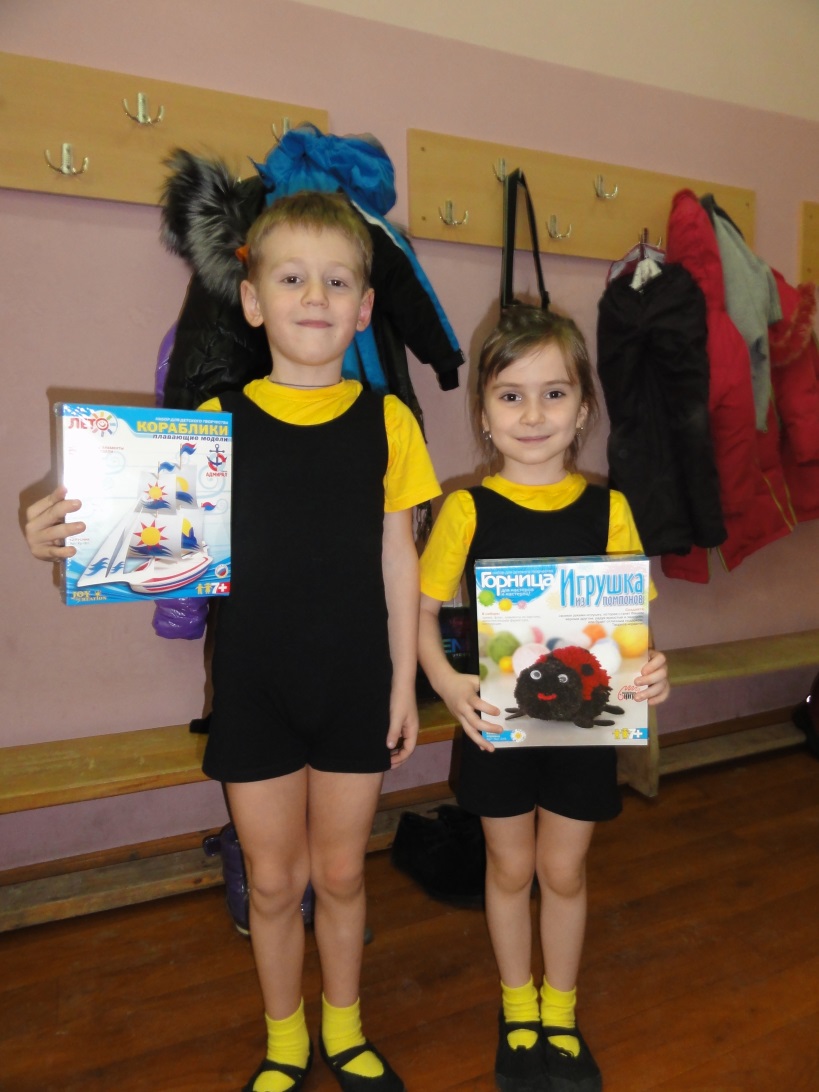